Край, в котором 
ты живёшь
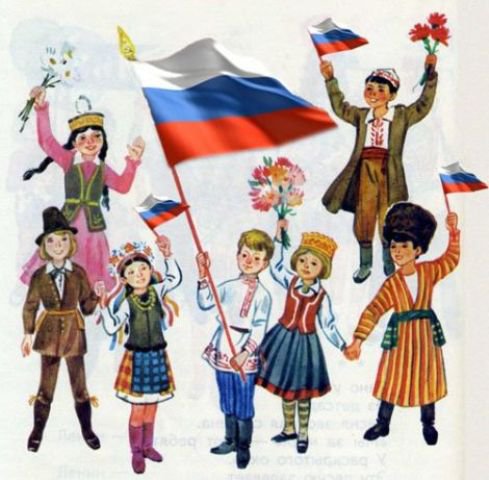 Цель урока:увидеть, услышать, прочувствовать красоту родной страны и родного края
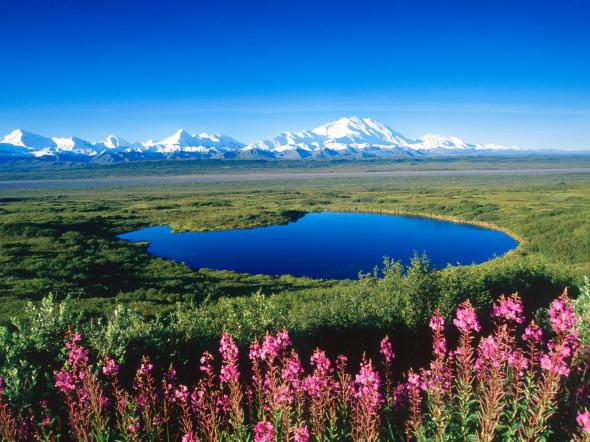 Символ Родины – России
Русская красавица 
    стоит на поляне,    В зеленой кофточке, 
    в белом сарафане.
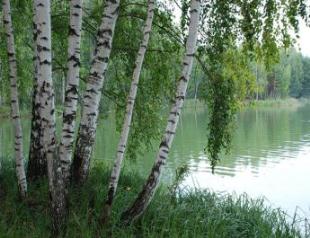 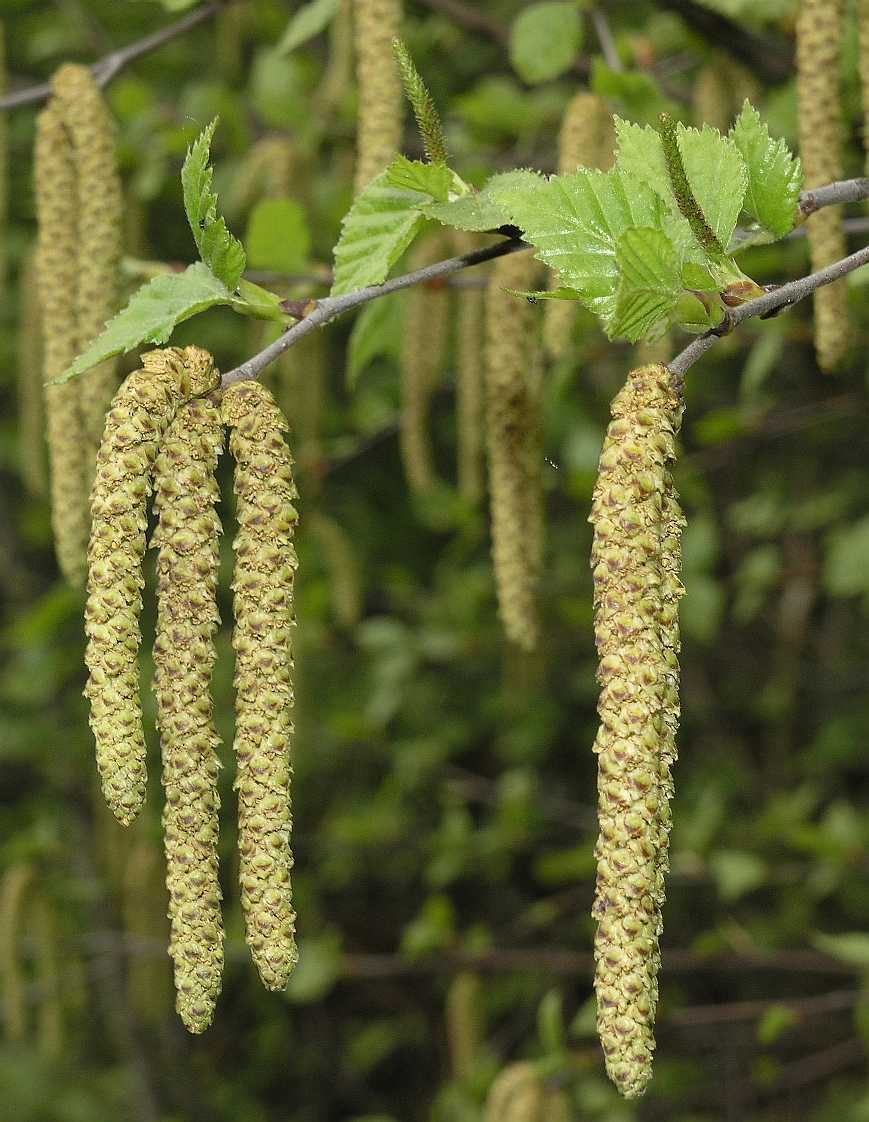 Не заботясь о погоде,В сарафане белом ходит,А в один из теплых днейМай сережки дарит ей.
Берёзка – символ Родины
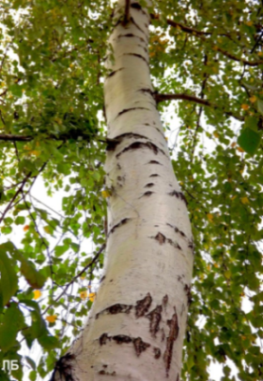 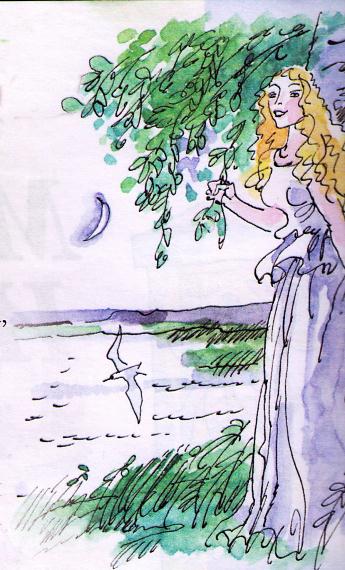 РОД
РОДина
РОДня
наРОД
приРОДа
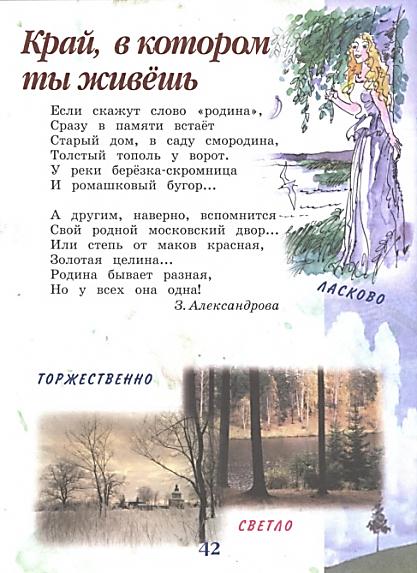 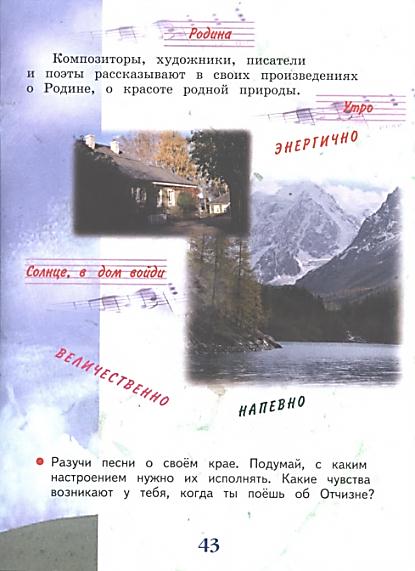 Государственные и художественный символы России
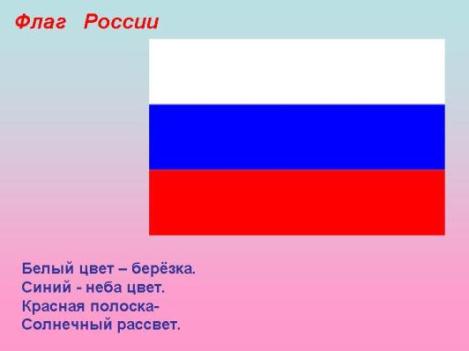 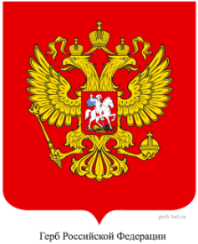 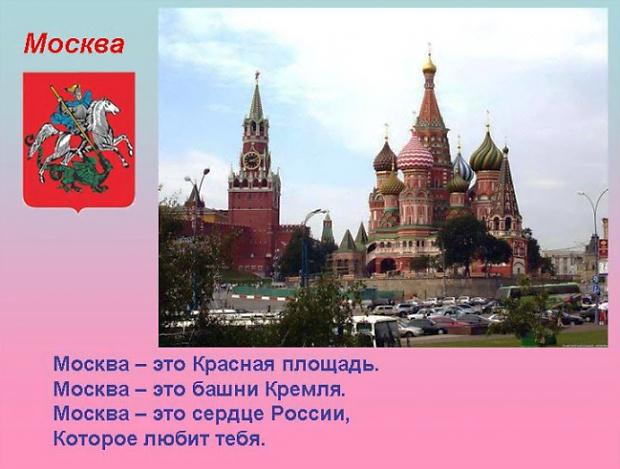 Песня «КРАЙ,  В  КОТОРОМ  ТЫ  ЖИВЁШЬ»
1. Мы играем возле дома И зимой, и летом, Все давным-давно знакомы В дружном доме этом.
Припев:Посмотри, как хорош Дом, в котором ты живёшь (2 раза) 
2. Слышишь, улица родная, Нет тебя чудесней, Мы по улице шагаем Вместе с нашей песней.
Припев:Посмотри, как хорош Тот посёлок, где живёшь (2 раза)
3. Нашим дружным школьным хором Песенка поётся, Край, который с детства дорог, Родиной зовётся.
Припев:Посмотри, как хорош Край, в котором ты живёшь (2 раза)
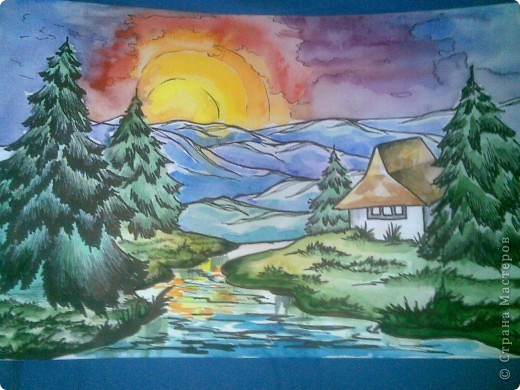 Чем занимаются люди этих профессий?
ПОЭТ

ХУДОЖНИК

КОМПОЗИТОР
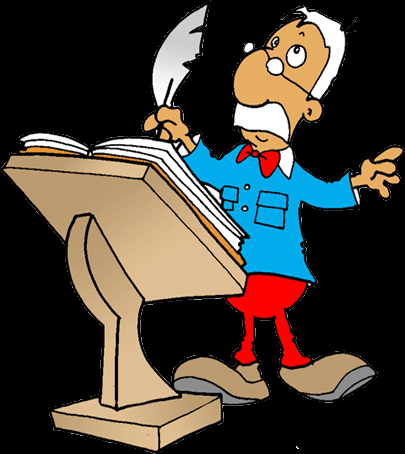 ПОЭТ СОЧИНЯЕТ СТИХИ

ХУДОЖНИК РИСУЕТ КАРТИНЫ

КОМПОЗИТОР ПИШЕТ МУЗЫКУ
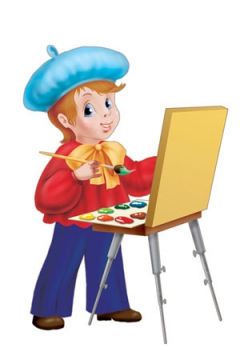 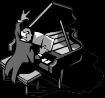 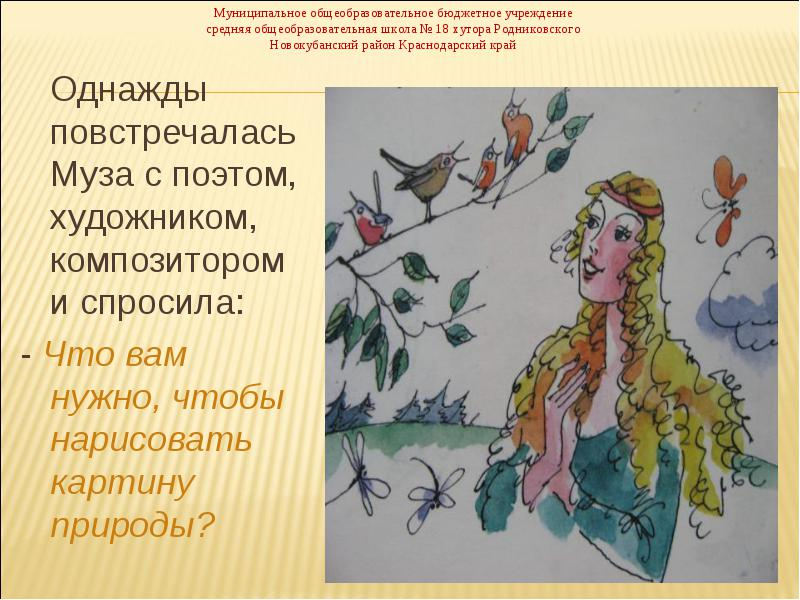 ПРИПЕВ:
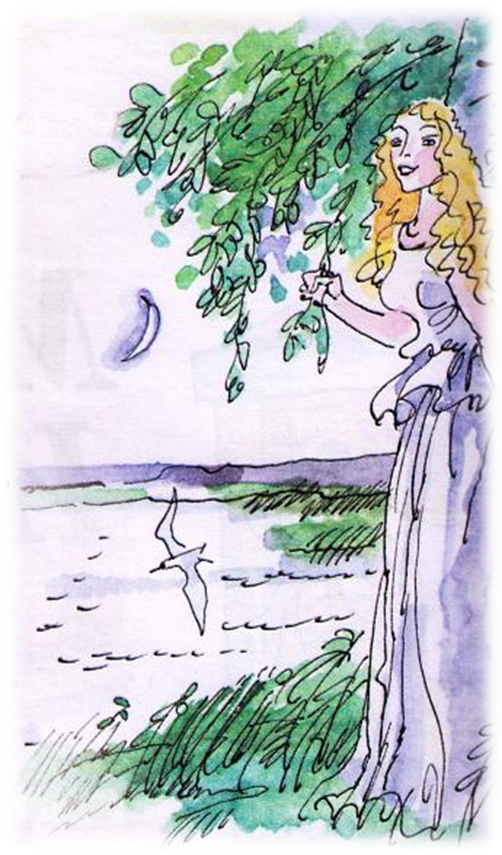 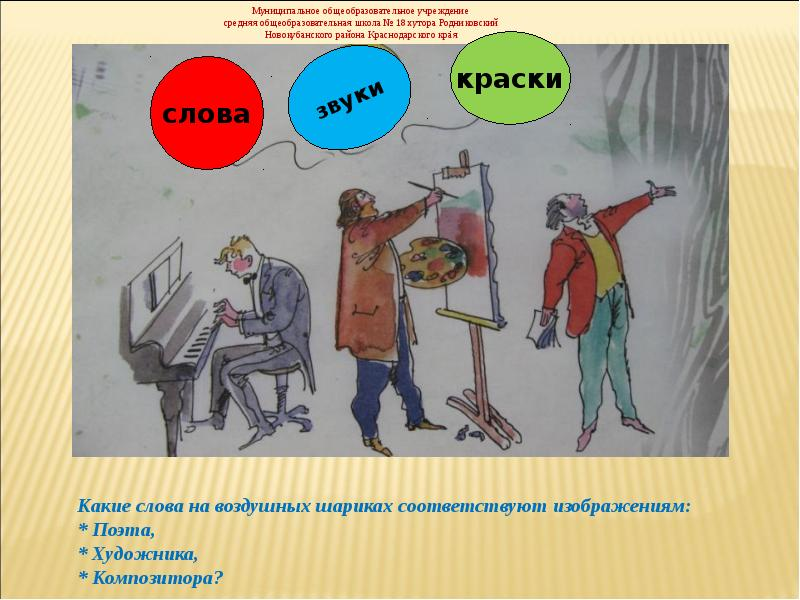 Край, в котором ты живёшь
Мы играем возле дома И зимой, и летом, Всё давным-давно знакомо В дружном доме этом.
Районный центр 
Шурышкарского района – 
село Мужи
Герб Шурышкарского района
Шурашкарский район – моя малая Родина
Раскрась слово РОДИНА разными цветами:СИНИЙ – НЕБО И РЕЧКАЗЕЛЁНЫЙ – ЛЕС И ТРАВАКРАСНЫЙ – ЦВЕТЫ И ЯГОДЫЖЁЛТЫЙ – СОЛНЫШКО
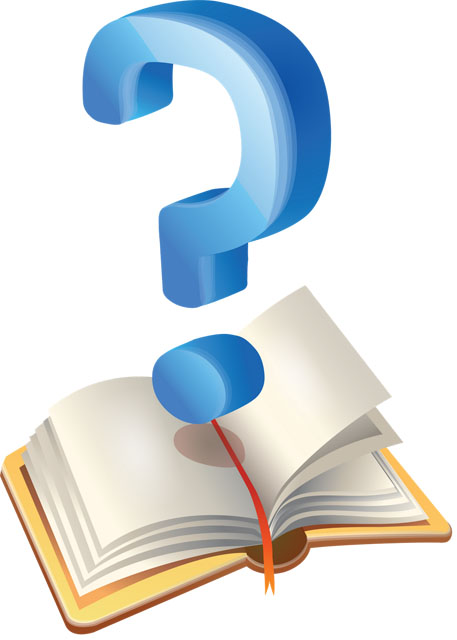 Что нового вы узнали сегодня на уроке?Что вам запомнилось и понравилось?
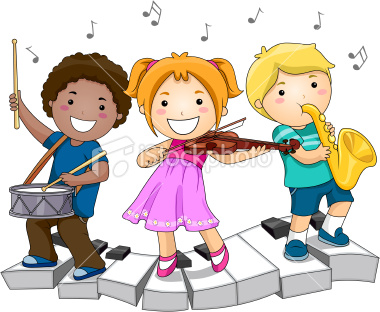 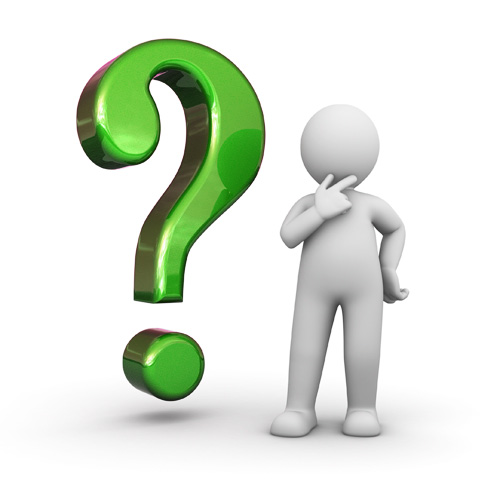 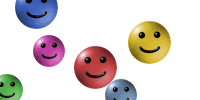 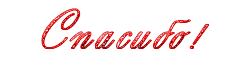 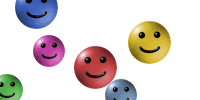 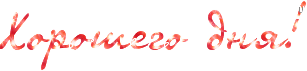 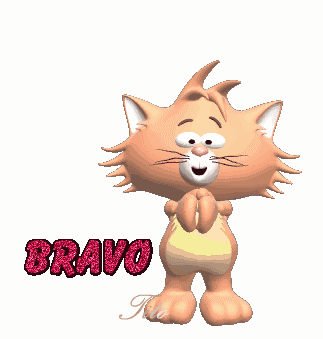 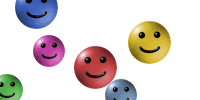 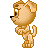